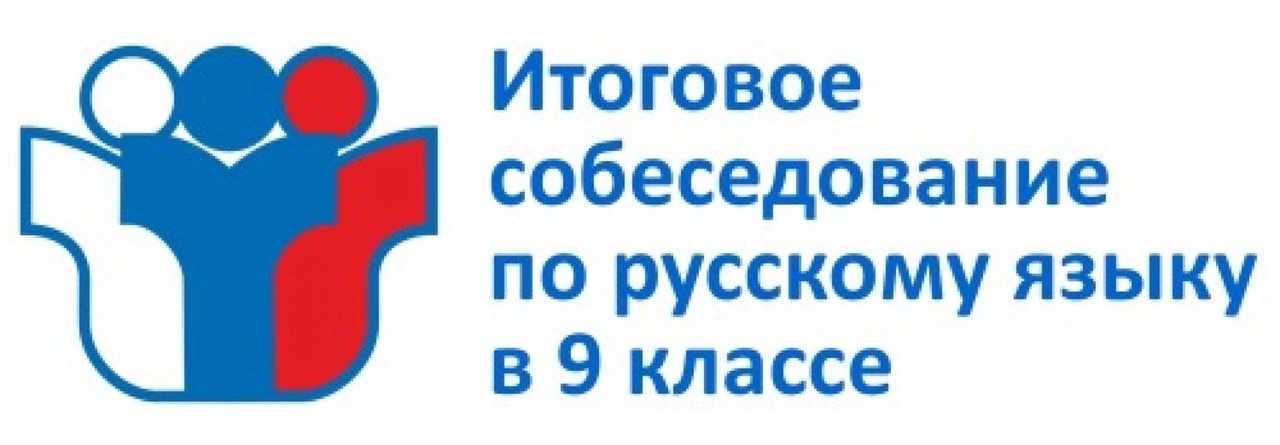 https://fipi.ru/itogovoye-sobesedovaniye
В 2024 году итоговое собеседование будет проводиться в февральские сроки 
14 февраля 
и в дополнительные сроки 
13 марта и 15 апреля.